The Confusing “High Places”

&

Virtual Assemblies
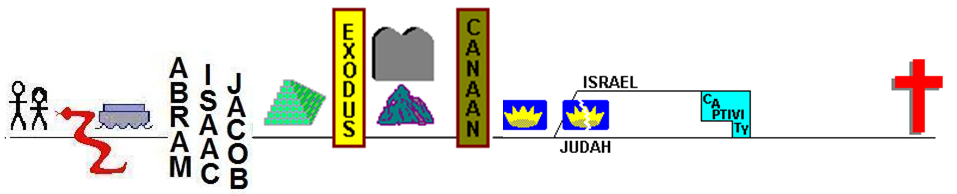 Exodus 20
24 You shall make an altar of earth for Me, and you shall sacrifice on it your burnt offerings and your peace offerings, your sheep and your oxen; in every place where I cause My name to be remembered, I will come to you and bless you.
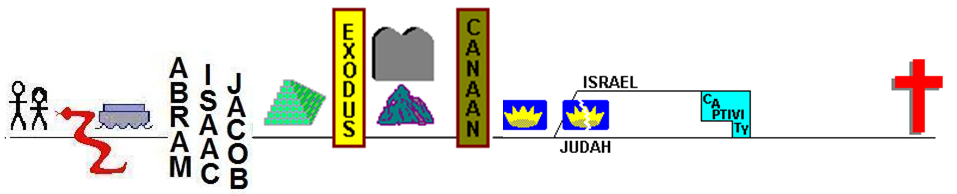 Exodus 20
24 You shall make an altar of earth for Me, and you shall sacrifice on it your burnt offerings and your peace offerings, your sheep and your oxen; in every place where I cause My name to be remembered, I will come to you and bless you.
1 Kings 8:29
	“the place of which You have 	said, ‘My name shall be there’”
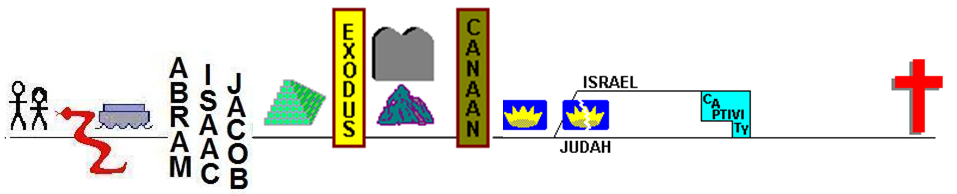 Exodus 20
24 You shall make an altar of earth for Me, and you shall sacrifice on it your burnt offerings and your peace offerings, your sheep and your oxen; in every place where I cause My name to be remembered, I will come to you and bless you.
1 Kings 14:21 &
2 Chronicles 12:13
Jerusalem, the city which the Lord had chosen from all the tribes of Israel to put His name there
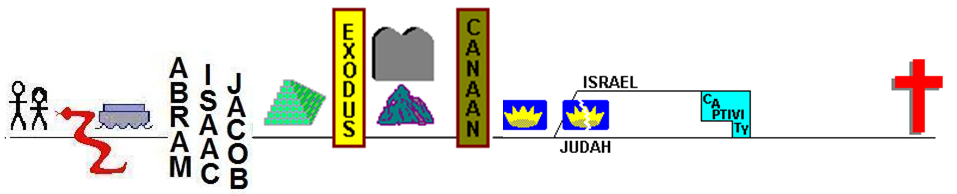 Leviticus 17 3 “Anyone from the house of Israel who slaughters an ox, a lamb, or a goat in the camp, or slaughters it outside the camp, 4 and has not brought it to the doorway of the tent of meeting to present it as an offering to the Lord in front of the tabernacle of the Lord, bloodshed is to be counted against that person. He has shed blood, and that person shall be cut off from among his people. 5 This shall be done so that the sons of Israel will bring their sacrifices which they were sacrificing in the open field—so that they will bring them to the Lord at the doorway of the tent of meeting to the priest, and sacrifice them as sacrifices of peace offerings to the Lord.”
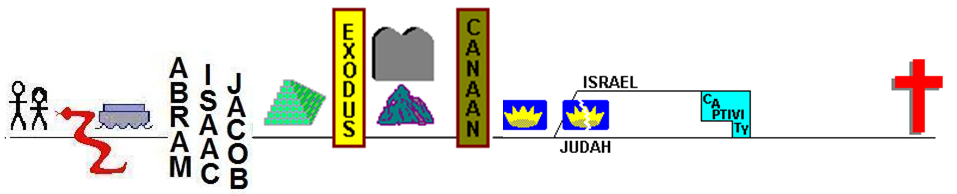 Deuteronomy 12 1 “These are the statutes and the judgments which you shall carefully follow in the land which the Lord, the God of your fathers, has given you to possess as long as you live on the earth. 2 You shall utterly destroy all the places where the nations whom you are going to dispossess serve their gods, on the high mountains, on the hills, and under every leafy tree. 

5 But you shall seek the Lord at the place which the Lord your God will choose from all your tribes, to establish His name there for His dwelling, and you shall come there.
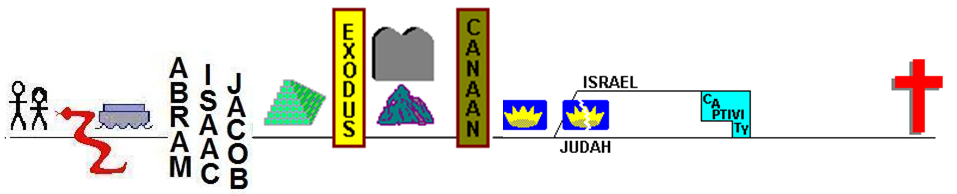 Deuteronomy 12 7 There you and your households shall eat before the Lord your God, and rejoice in all your undertakings in which the Lord your God has blessed you. 8 “You shall not do at all what we are doing here today, everyone doing whatever is right in his own eyes; 9 for you have not as yet come to the resting place and the inheritance which the Lord your God is giving you.
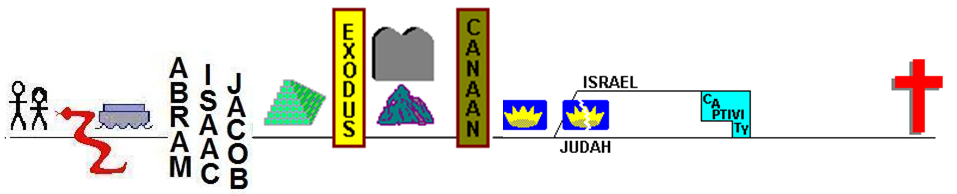 Deuteronomy 12 10 When you cross the Jordan and live in the land which the Lord your God is giving you as an inheritance, and He gives you rest from all your enemies around you so that you live in security, 11 then it shall come about that the place in which the Lord your God will choose for His name to dwell, there you shall bring everything that I command you: your burnt offerings and your sacrifices, your tithes and the contribution of your hand, and all your choice vowed offerings which you will vow to the Lord.
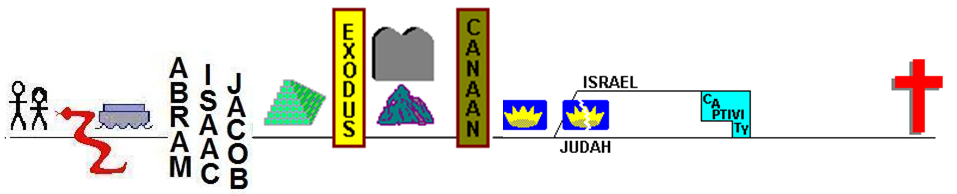 Deuteronomy 12
13 “Be careful that you do not offer your burnt offerings in any cultic place that you see, 14 but only in the place which the Lord chooses in one of your tribes: there you shall offer your burnt offerings, and there you shall do everything that I command you.
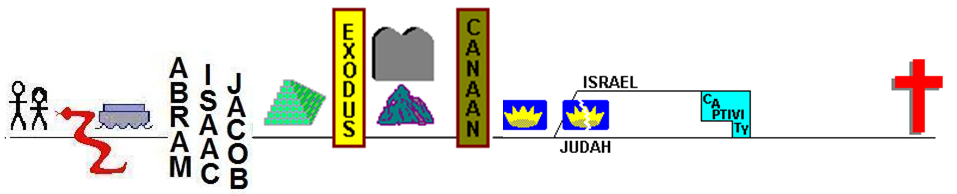 Other Places of Sacrifice
Joshua 8:30		Joshua’s altar at Mt. Ebal “just as Moses… commanded” 
			i.e. in Exodus 20:24, Deuteronomy 27:5
Judges 6:25-26	Gideon’s altar in Ophrah
Judges 13:19-20	Manoah’s altar in Zorah
1 Samuel 7:9-10	Samuel at Mizpeh
1 Samuel 11:15	Samuel at Gilgal
1 Samuel 16:5	Samuel at Bethlehem
1 Samuel13:9		Saul at Gilgal
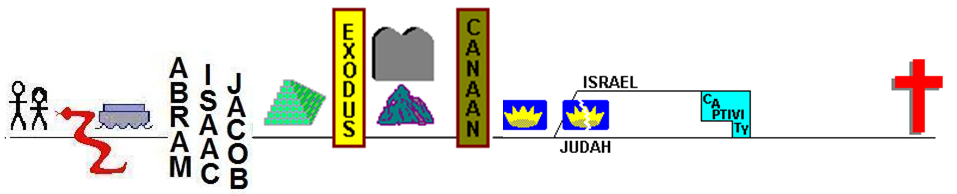 Other Places of Sacrifice
1 Kings 18:30	Elijah at Mt. Carmel
1 Kings 19:21	Elisha at Abel-Meholah
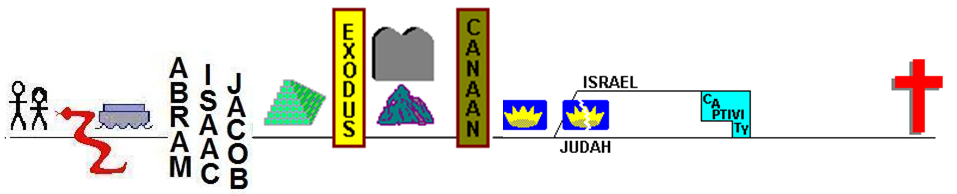 1 King 3
2 The people were still sacrificing on the high places, because there was no house built for the name of the Lord until those days. 3 Now Solomon loved the Lord, walking in the statutes of his father David, except that he was sacrificing and burning incense on the high places. 4 And the king went to Gibeon to sacrifice there, because that was the great high place; Solomon offered a thousand burnt offerings on that altar.
2 Chronicles 1:3
“went to the high place which was at Gibeon, because God’s tent of meeting was there”
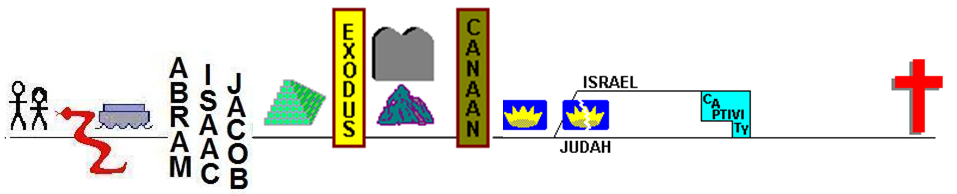 “HIGH PLACES”
Not Necessarily Associated with Idolatry
2 Kings 12:2-3
Jehoash did what was right in the sight of the Lord all his days that Jehoiada the priest instructed him. Only the high places did not end; the people still sacrificed and burned incense on the high places.
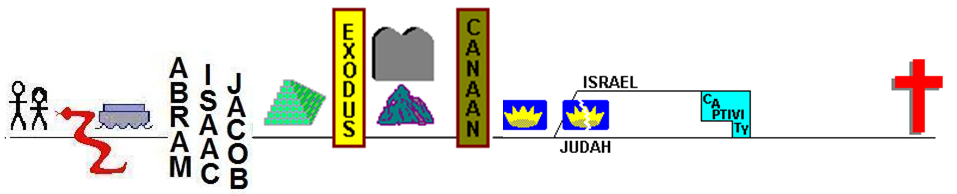 “HIGH PLACES”
Not Necessarily Associated with Idolatry
2 Kings 14:3-4
He did what was right in the sight of the Lord, yet not like his father David; he acted in accordance with everything that his father Joash had done. Only the high places were not eliminated; the people still sacrificed and burned incense on the high places.
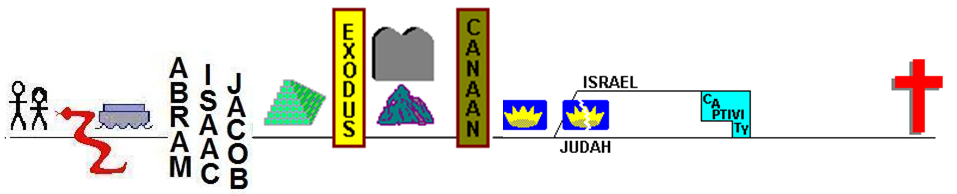 “HIGH PLACES”
Associated with Idolatry
Leviticus 26:30
“I then will destroy your high places, and cut down your incense altars, and pile your remains on the remains of your idols, for My soul will loathe you.”
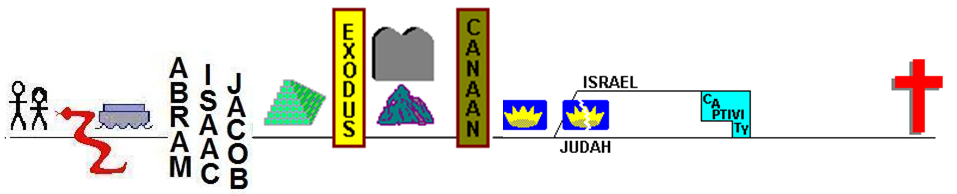 “HIGH PLACES”
Associated with Idolatry
Numbers 33:52
“you shall drive out all the inhabitants of the land from you, and destroy all their idolatrous sculptures, destroy all their cast metal images, and eliminate all their high places”
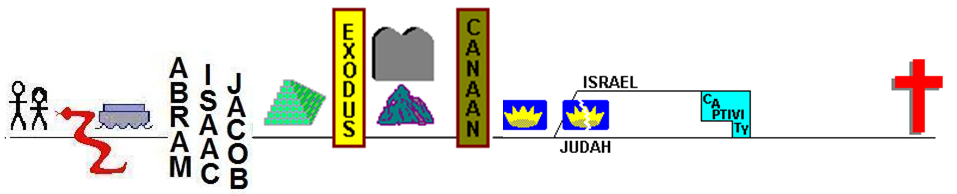 “HIGH PLACES”
Associated with Idolatry
Jeroboam

1 Kings 12:31
And he made houses on high places, and appointed priests from all the people who were not of the sons of Levi.
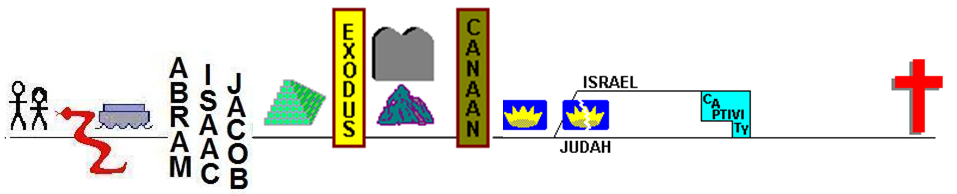 “HIGH PLACES”
Associated with Idolatry
Rehoboam

1 Kings 14:23
For they, too, built for themselves high places, memorial stones, and Asherim on every high hill and under every luxuriant tree.
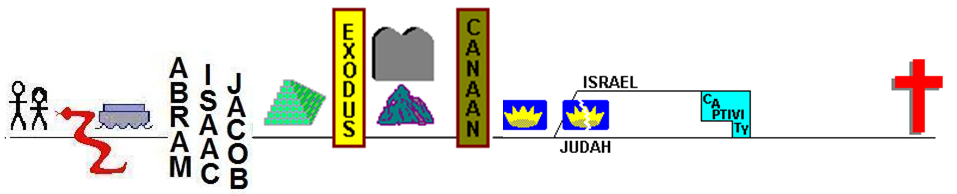 “HIGH PLACES”
Associated with Idolatry
Hezekiah

2 Kings 18:4
He removed the high places and smashed the memorial stones to pieces, and cut down the Asherah.
What did God Want?
God wanted his people to sacrifice at the place he put His Name (Jerusalem)
Before the temple was built, the tabernacle was at various places
God sometimes gave other instructions
God “tolerated” worship at high places for a time 


Why did they worship on the High Places?

Thought it was Just as Good?
Didn’t Like Crowds?
Convenience
“Virtual Assembling”

“Back in the Day”: Televangelists
	You can’t do God’s will by watching TV

Covid
split assembly times
house meetings
zoom

Concern: that “Virtual Assembling” persists as normal
“Tired, I’ll just zoom in”
Convenient
“Actual Assembling”

Acts 2:44-46
will there be that social connection no one physically assembles?

Lord’s Supper
Singing
Edify others
Holy Kiss
Romans 16:16
Greet one another with a holy kiss.

1 Corinthians 16:20
Greet one another with a holy kiss.

2 Corinthians 13:12
Greet one another with a holy kiss.

1 Thessalonians 5:26
Greet all the brothers and sisters with a holy kiss.
CONCLUSION

Virtual Assembling is NOT Assembling

It may be the best someone can do under some circumstance

It should not become a substitute for what God wants us to do

Let’s not let “the best I can do” in some moment become a routine alternative to what God expects